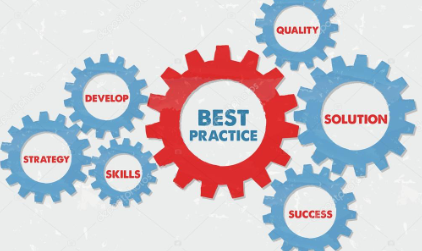 Keeping the Mail MovingMeasures to limit the spread of the coronavirus extracted from the UPU EmiS
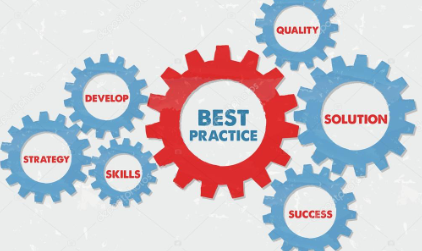 Contents
Introduction

Employee safety

Operational difficulties 

 Delivery procedures 

Collection procedures

Customer awareness

Inquiries
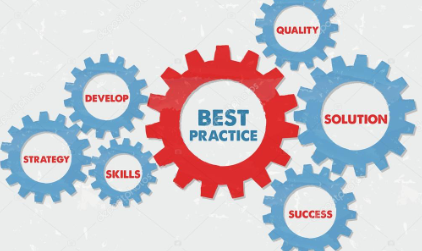 Introduction
As part of its response to the Covid-19 pandemic and in order to ensure widespread coverage, Posts around the world have been communicating daily information related to the pandemic to all other Posts using the UPU`s  Emergency Information System (EmIS).

It is clear from the numerous EmIS that have been published that Posts are fully committed to slowing the spread of Covid-19. They are also committed to fulfilling their postal obligations (including maintaining universal service) but it is vitally important and necessary for them to comply with the safety guidelines and recommendations issued by the governments of member countries in order to contain the spread of Covid-19.

In order, therefore, to contribute towards helping Posts to comply with their guidelines and recommendations, a number of EmIS related issues and “best practice“ responses have been identified, as detailed in the next slides
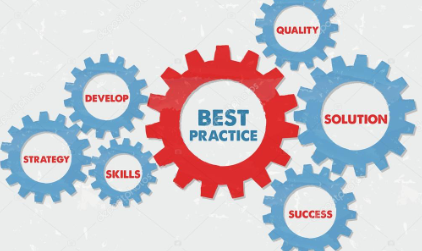 Employee safety
Issue:

Owing to the Covid-19 pandemic, governments worldwide have introduced measures including self-isolation, social distancing, advising people to work from home and restricting travel

Measures taken: 

Posts are providing personal protective equipment to employees, such as gloves and hand sanitizers and are ensuring social distancing measures are communicated, implemented and followed
Posts are limiting the size of items so that they can be handled by a single person
Delivery people knock on the door and keep a two meter distance for home delivery
Posts are limiting the number of people allowed in post offices/postal installations at the same time.
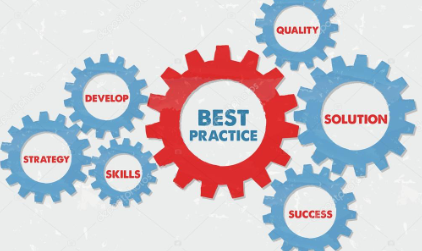 Operational disruption- acceptance and transport
Issue:

Owing to the suspension of flights, Posts are currently unable to send letter-post, parcel-post and EMS items to an increasing number of countries. They can therefore no longer accept letter-post, parcel-post and EMS items for destinations to which transport capacities are unavailable

In addition, Posts are suspending transit à découvert and closed transit operations

Best practice: 

Posts are exploring the use of using cargo flights and surface transportation as an alternative to passenger flights as needed. There are indications that some airlines are also using their current spare capacity on passenger flights to carrying cargo. Posts are exploring this possibility with their partner airlines. Up-to-date information regarding the current availability and status of air cargo carriers can be found at www.tact-online.org/covid-19 and www.iata.org/cargo.
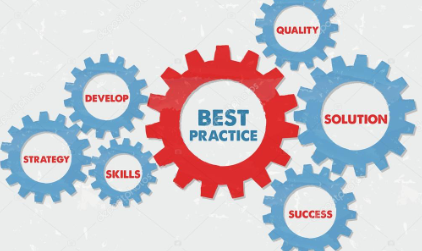 Delivery procedures
Issue:

To limit the spread of COVID-19 and in the interest of the health and safety of postal staff, special processes need to be put in place for postal items subject to delivery

Best practice: 
Posts are introducing a range of “contactless” delivery procedures as follows:
Items are delivered via parcel lockers
Signature on delivery has been suspended Instead delivery people themselves physically or electronically record proof of delivery
Inbound items requiring a payment by the recipient, such as cash-on-delivery (COD) or the payment of customs duties and taxes, are being directed to a postal outlet for collection. Recipients receive a notification as to which postal outlet is holding their item for collection
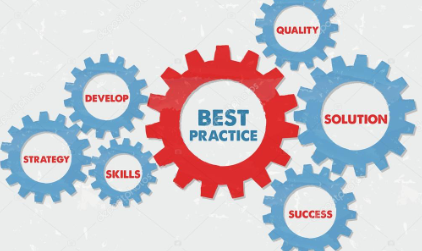 Pick up procedures
Issue:

Customers receive notification that they need to pick up an item from a designated collection point but are unable to do so within the near future because of Covid 19 related movement restrictions

Best practice: 

All undelivered inbound international postal items should be stored at post offices or alternate storage facilities free of charge until the end of the Covid-19 related restrictions
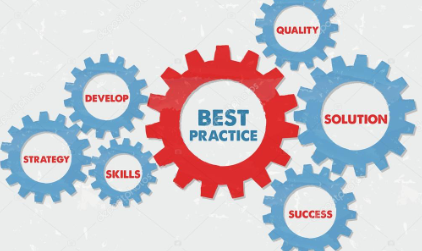 Customer awareness
Issue:

Standard delivery and collection procedures for postal customers are being temporarily changed by Posts in order to adapt them to the circumstances caused by the spread of Covid-19

Best practice: 

Posts continue to endeavor to deliver the best possible performance 

Posts are communicating the temporary new delivery and collection procedures to senders/postal customers in order to minimize the number of dissatisfied customers
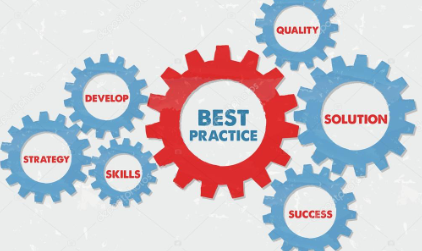 Inquiries
Issue:

As a result of remote working, postal staff are unable to deal with telephone inquiries at call centers.

Best practice: 

Customers can use email for inquiries

Post to Post customer service should remain operational using the IBIS and EMS Customer Service Systems
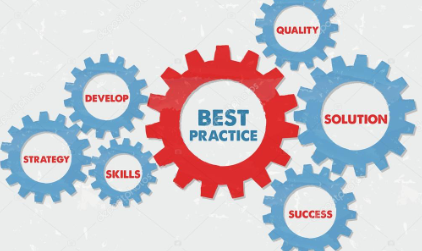 Thank You